Overcoming Depolarizing ResonanceChenTao2022-4-26
1
Overcoming Depolarizing Resonance
Harmonic orbit correction
to minimize the closed orbit distortion at all imperfection resonances
Operationally difficult for high energy accelerators


Tune Jump
Example：ZGS、AGS
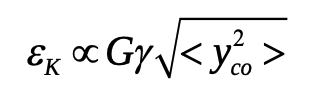 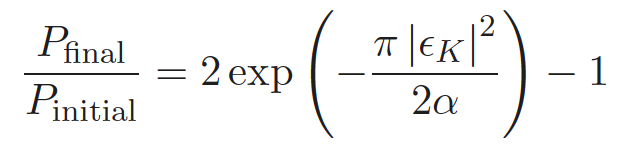 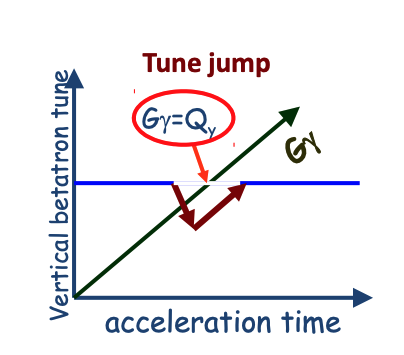 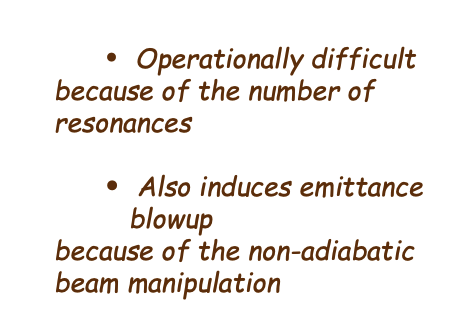 2
Acceleration of polarized proton in AGS
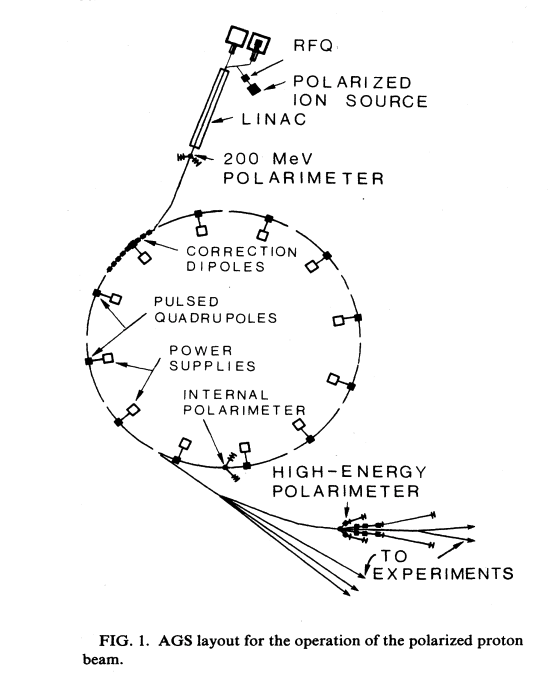 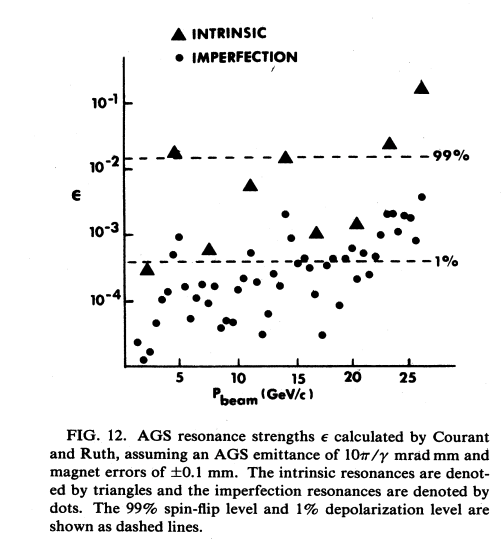 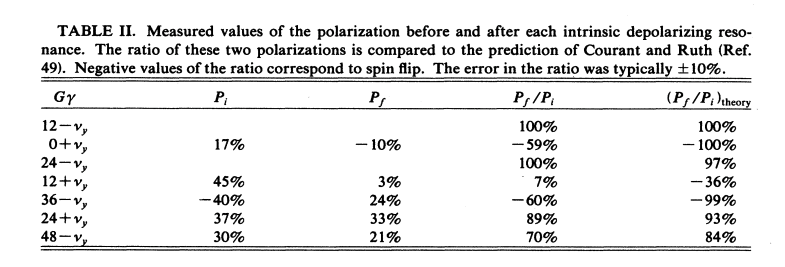 Ref : F.Z. Khiari et al, PRD 39 (1989) 45
3
Acceleration of polarized proton in AGS
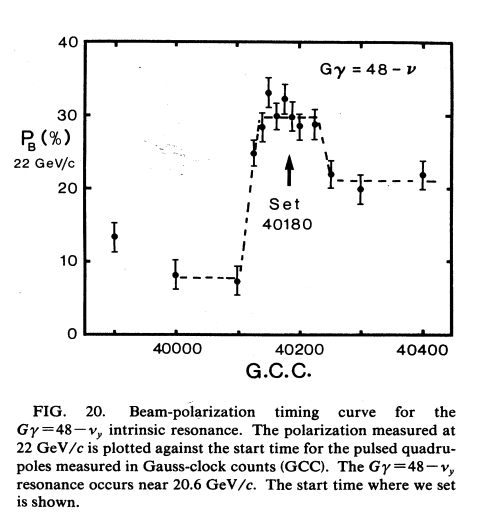 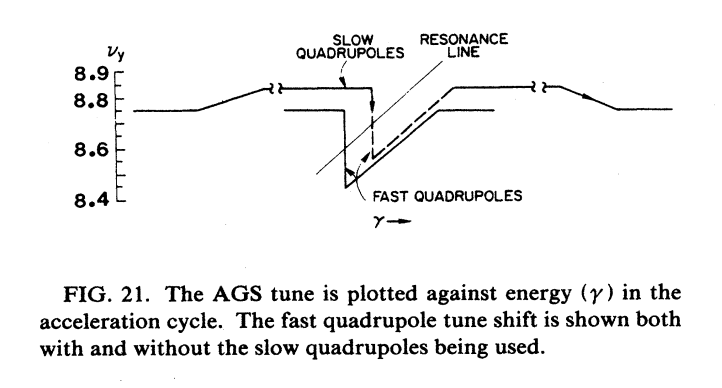 ‘Understanding and somehow separating these two overlapping resonances was perhaps the most unexpected and diScult problem in the entire polarized beam project’
4
Overcome Intrinsic Resonance w. RF Dipole
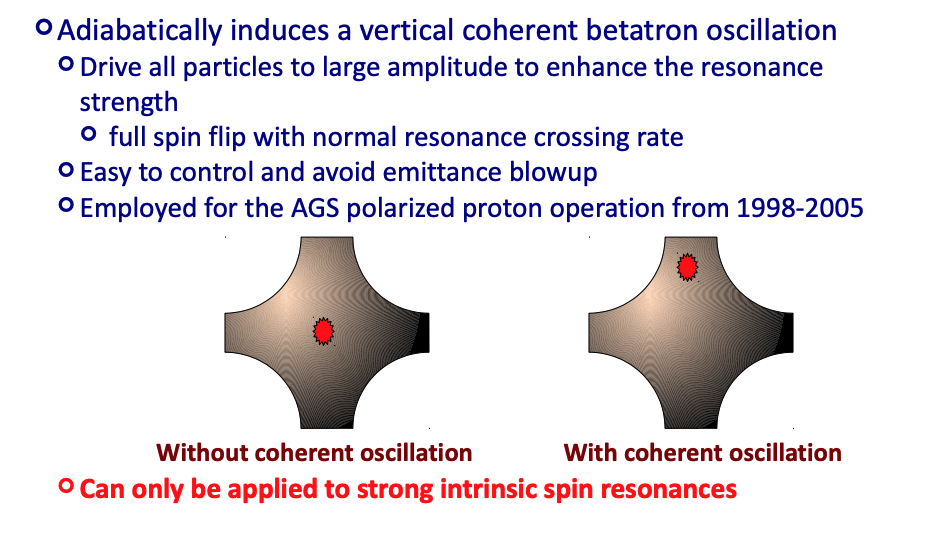 Ref:M.Bai, PhD thesis, 1998
5
Partial Siberian Snake
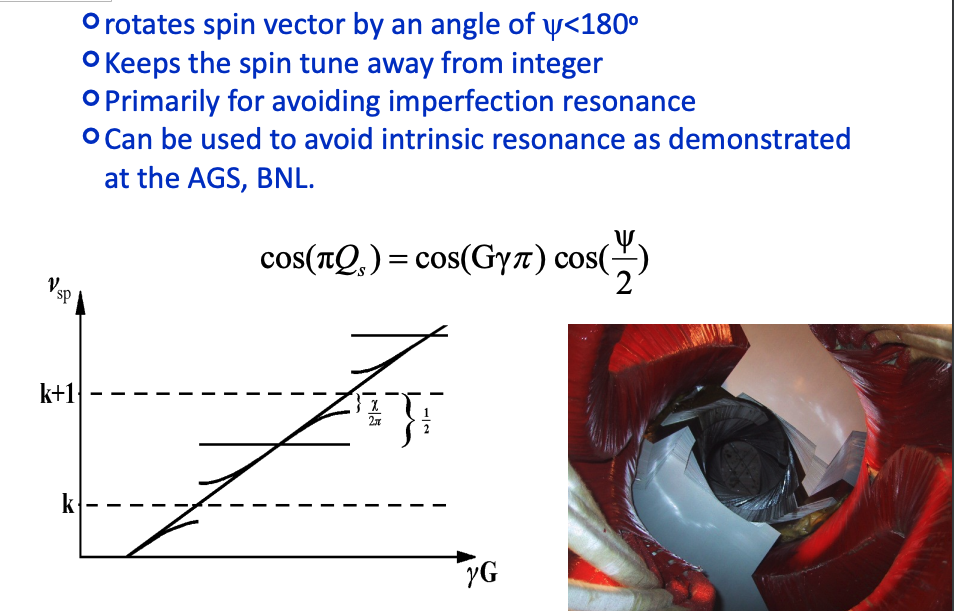 6
Dual partial snake configuration
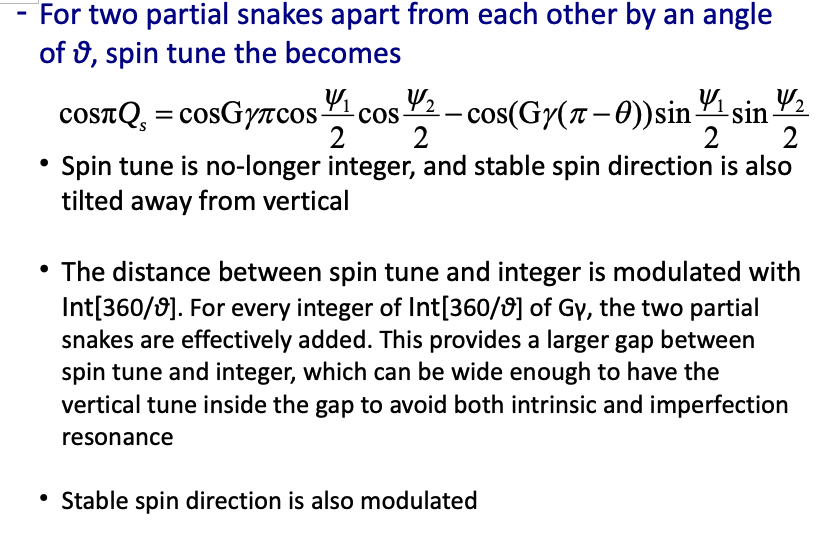 Ref： H. Huang, L .et al . PHYSICAL REVIEW SPECIAL TOPICS - ACCELERATORS AND BEAMS 17, 081001 (2014)
7
Spin tune with two partial snakes
IN AGS: The two partial snakes are separated by 1=3 of ring circumference
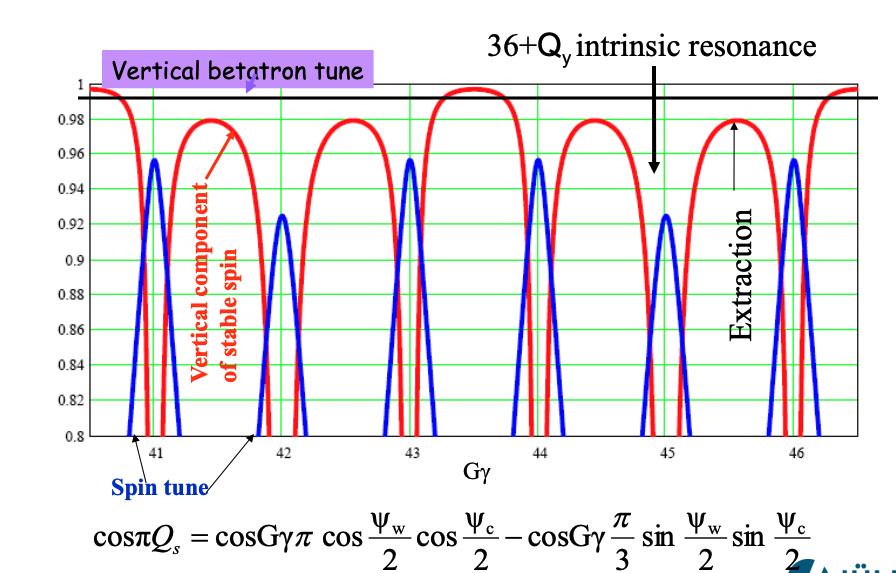 8
Horizontal intrinsic Resonance
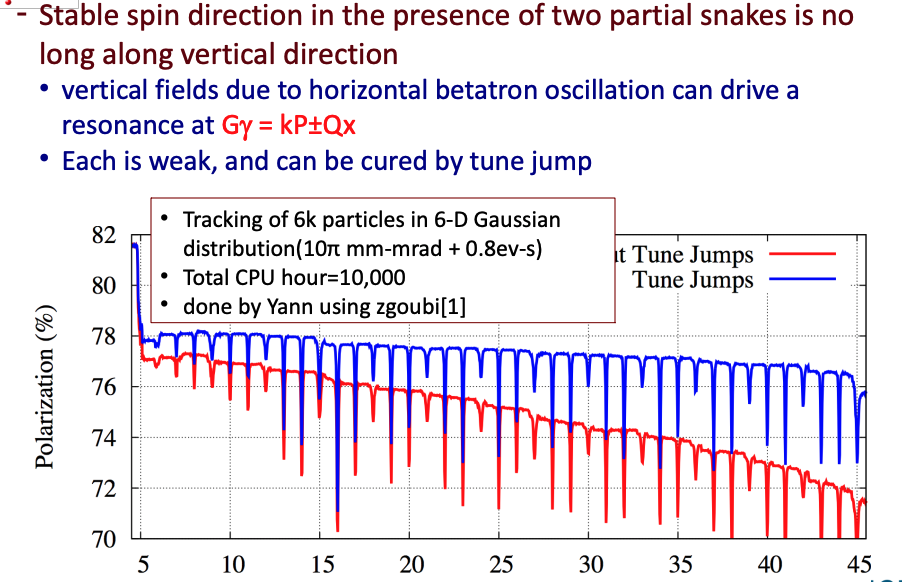 horizontal tune jump
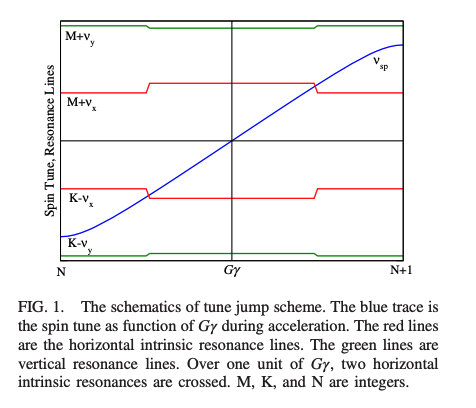 V. Schoefer et al, INCREASINGTHEAGSBEAMPOLARIZATIONWITH80TUNEJUMPS, Proceedings of IPAC2012, New Orleans, Louisiana, USA
9